1
New Integrated Day Array Service Definitions &Proposed rates
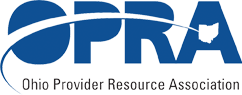 March 27, 2015
All Definitions are Subject to Change and still require CMS approval
2
Why Change?
In September 2011, CMS issued guidance for employment and day services which included:
Updated core service definitions
Created new services to reflect best practices
Emphasized the importance of employment in the lives of people with disabilities
Stressed the critical role of person centered planning in achieving employment outcomes
Clarified that “pre-vocational services are not an end point, but a time limited service for the purpose of helping someone obtain competitive employment.”
Created a new service definition for career planning that can be used for both youth and individuals seeking to transition from prevocational services who want a job matched to their interests and talents
Split Supported Employment into two groups
1)Group supported employment for 2-8 individuals, but the outcome is:
2)Individualized competitive, integrated employment
3
Integration Definition
The ‘most integrated setting’ is defined as ‘a setting that enables individuals with disabilities to interact with non-disabled people to the fullest extent possible’ (28 CFR pt. 35 app. A (2010).)  Integrated settings are those that provide individuals with disabilities opportunities to live, work, and receive services in the greater community, like individuals without disabilities.  Integrated settings are located in mainstream society; offer access to community activities and opportunities at times, frequencies and with persons of an individual’s choosing; afford individuals choice in their daily life activities; and provide individuals with disabilities the opportunity to interact with non-disables persons to the fullest extent possible…segregated settings include, but are not limited to:…(3) settings that provide for daytime activities primarily with other individuals with disabilities.  
—Statement of the Department of Justice on Enforcement of the Integration Mandate of Title II of the ADA and Olmstead c. L.C., July 2011.
4
HCBS Settings Rule
Released in January 2014 and went into effect March 17, 2014
Intent
To ensure that individuals receiving HCBS under a Medicaid Waiver
“….have full access to the benefits of community living and the opportunity to receive services in the most integrated setting appropriate.”
Applies to all HCBS settings
Includes person-centered planning related to:
Individualized goals and preferences
Relationships
Community Participation, which includes employment
Income and savings
Healthcare and wellness, education, etc.
5
HCBS Settings Rule
HCBS Services must have ALL of the following qualities:
Integrated in and supports access to the greater community;
Provides opportunities to seek employment and work in competitive integrated settings, engage in community life, and control personal resources;
Ensures that recipients are receiving services in the community to the same degree of access as people not receiving HCBS services.

Aligns Medicaid funding with recent Department of Justice actions

Complements the Integration Mandate of the Americans with Disability Act of 1990
6
Evolution of the Funding System Redesign Workgroup
Led by two policy and systems change consultants:
Allan Bergman and Lisa Mills, PhD
Focused on the HCBS settings compliance and the CMS Transition Planning
Included research of integrated employment and day service models from multiple states
19 professionals made up the workgroup, which included representation from: A self-advocate, Providers, County Boards, OPRA, OACB, DODD, APSE and OCALI.
60 face-to-face hours, including assignments from October 2014 – March 2015
7
Workgroup (Process of Work)
Foundation:  Guiding Principles
8
New Integrated Service Definitions
and Proposed Rates
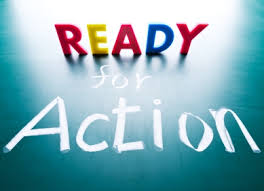 9
Points of Interest
All definitions are subject to CMS approval.  SPA to be submitted early 2016 with expected approval and implementation by July 1, 2016
DODD has requested to be in compliance by March 17, 2024 with annual transition goals for those currently served in sheltered environments
Medicaid funds used to support individuals by paying staff cannot be used to pay individuals for work or participation
Wrap-around services are expected (e.g. may have multiple service authorizations to ensure no loss of services – just cannot be billed at the same time)
Total Number of Hours authorized for day services = 31.25\week
10
Employment Navigation
Function of Targeted Case Management (SSA)
Supports include:
Assessment on the PATH to community employment
Facilitates the “Informed Choice” process
Explains the process.  Answers questions, concerns, explores goals and expectations.
Provides an orientation to Supported Employment, including what to expect and who can help
Career exploration opportunities
Coordinated tours, informational interviews, job shadows to identify interests
Planning
Ensures coordination of needed employment services, including wrap-around supports
Benefits planning and related resources
11
Integrated Community SupportsAKA- Day Programming
Applies immediately to all transition and new waiver recipients on July 1, 2016
Existing services delivered in sheltered environments will transition through March 17, 2024 with specific annual goals toward downsizing (pending CMS approval)
Ratios:  A = 1:4; B = 1:3; C = 1:2 
Services must be delivered in the community in environments frequented by the general public
“Hubs” are okay for services and supports that include personal care and nursing needs. Must be addressed in the ISP and are to be provided in a setting that meets the CMS “settings” rule.
12
Integrated Community SupportsAKA- Day Programming
Service Activities include:
Discover to identify interests, preferences and support needs
Participation in community activities
Opportunities for development of social skills
Join and/or support community organizations
Community mobility and safety training
Volunteering (different from PreVoc)
Money management/budgeting
Activities to build social capital
Peer support and mentorship
Problem-solving supports
Assist in developing and maintaining meaningful social life/relationships
Supports participation that build self-advocacy skills
13
Integrated Community SupportsAKA- Day Programming
Will permit services up to 31.25 hours per week.  
Contiguous hours will not be required (more some days, less others)
Wrap around model (e.g. individuals may be authorized for Supported Employment – Individual and on his/her off days will receive Integrated Community Supports and/or Integrated PreVoc)
Personal care/assistance may be a component, but may not comprise the entirety of the service
Transportation to and from the service location is to be billed under NMT.  From location to location = transportation is included in the rate.
14
PROPOSED REIMBURSMENT RATE for Integrated Community Supports
As of 3/24/15
Acuity A 
Ratio 1:4
$35.11/group or $8.78 per person – per hour

Acuity B
Ratio 1:3
$33.58/group or $11.19 per person – per hour

Acuity C
Ratio 1:2
$32.06/group or $16.03 per person – per hour
15
QUESTIONS 
regarding
INTEGRATED 
COMMUNITY SUPPORTS (ICS)
16
Integrated Pre-Vocational Supports
Maximum Ratio 1:4 (MAY CHANGE TO 1:8)
Applies immediately to all transition and new waiver recipients on July 1, 2016
Existing services delivered will transition through March 17, 2024 with specific annual goals toward downsizing (pending CMS approval)
New services cannot exceed 24 months (does not have to be contiguous months – an individual can come in and out of services throughout the total of the 24 months).  
Internships can take place at the same skills building opportunity location, however a singular job experience must not exceed 6 months.  
Purpose is to provide skills building and work experience opportunities.  Not a long-term service
Replaces Supported Employment Enclave (see specifics below under Supported Employment – Small Group
17
Integrated Pre-Vocational Supports
Services are intended to develop and teach general skills that lead to successful employment in the community (career exploration, skills building, soft skills training, etc.)
Supports can include:
Planning to advance a person on the PATH to employment
Discovery
Identification of marketable and transferable skills
Community-based internships or work experiences in an integrated setting
Volunteering (only in actual volunteer positions)
Employment related soft skills training
Employment specific peer support and mentor-mentee opportunities
Exploration and evaluation of assistive technology
18
Integrated Pre-Vocational Supports
Individuals receiving Prevocational skills building must have Community Employment Goals and Integrated Prevocational Skill Building Activities designed to support these goal(s).
Prevocational services is NOT a prerequisite for Supported Employment – Individual
Transportation to get to and from the location of the service is covered under NMT and is not included in the rate.  Transportation during the service delivery is included.  
Personal care/assistance may be a component part of this service, but may not comprise the entirety of the service.
19
PROPOSED REIMBURSEMENT RATE for Integrated Pre-Vocational Supports
As of 3/24/15
Acuity A 
Ratio 1:4
$40.54/group or $10.13 per person – per hour

Acuity B
Ratio 1:3
$38.78/group or $12.93 per person – per hour

Acuity C
Ratio 1:2
$37.01/group or $18.51 per person – per hour
20
QUESTIONS 
regarding
INTEGRATED 
PRE-VOCATIONAL
SERVICES (IPV)
21
Supported Employment – Small Group
NOTE:  It was decided to remove Supported Employment – Small Group as a service 
An “enclave” or “small group” must be time limited 
 
Must not exceed the group size of no more than 8 individuals

Grandfathering existing enclaves is not an option since they don’t meet the definition of integration.

Issue with DOJ
22
Supported Employment – Small Group
DODD is requesting CMS approval for existing enclaves established before July 1, 2016, be permitted to stay in place throughout the duration of the “approved” transition plan to be in full compliance.  In this case – March 17, 2024 (if approved)

No new admissions to existing enclaves on or after July 1, 2016

Current groups that exceed 8, must decrease their size to 8 by July 1, 2016

Individuals transitioning, or who leave an enclave may not be replaced after July 1, 2016 until the group is 4 or less (SUBJECT TO CHANGE)
23
Supported Employment – Small Group
Integrated PreVocational Supports replaces SE-Small Group by permitting paid employment and/or volunteer internships (not to exceed 24 months)

In discussion, it was noted that some existing enclaves are not truly meeting the current definition.  Most often, a job coach is checking in with people throughout a business and not supporting people as a group.  This would be Supported Employment – Individual, not SE-Small Group or Enclave
24
QUESTIONS 
regarding the changes to
SUPPORTED 
EMPLOYMENT – SMALL GROUP 
AND 
ENCLAVE
25
Supported Employment – Individual
What it is:
Sustained paid employment in a competitive or customized job that meet personal and career goals as identified in the person-centered plan that is in an integrated work setting.  The setting must be in the general workforce with an employer for which an individual is compensated at or above the state’s minimum wage. The optimal goal is that compensation would be not less than the prevailing wage and level of benefits paid by the employer for the same or similar work performed by individuals without disabilities. 
Sustained paid self-employment must meet personal and career goals that are identified in the person-centered plan. This can be home-based or conducted in an integrated setting(s) where net income in relation to hours worked is equivalent to no less than the state’s minimum wage, after a reasonable self-employment start-up period.
26
Supported Employment – Individual
What it includes (may include any of the following services depending on the individual’s needs and status on the Path to Community Employment)
Career Exploration 
Situational Observation and Discovery 
Benefits Education and Analysis 
Employment Planning or Self-Employment Plan 
Job Development or Self-Employment Launch Plan 
Job Coaching 
Career Advancements 
Assistive Technology 
Re-employment Services after Job Loss 
Workplace Personal Assistance
27
Supported Employment – Individual
Optimal goal is employment 
Individual must be employed at prevailing wage for the specific job in an integrated work setting
Providers may act as an staffing agency, however it is encouraged that the actual workplace is the employer.
Must be flexible with work hours, providing support any time it is needed
Following 4 weeks of supports, a transition plan to titrate supports will be required.  This plan is completely flexible and may change, as necessary.
28
Supported Employment – Individual
OOD is the primarily funder
1:1 Supports
When an individual is not working, he/she may receive other services (integrated day supports, prevocational, etc.), not to exceed the total hours authorized per week.
Variety of job support/development supports are also reimbursable.  
Recommended budget cap is 2080 hours per year.  
The actual amount of Job Coaching support authorized, as a percentage of individual’s hours worked, is tiered, based on the individual’s level of disability (acuity), wages earned, and the length of time the person has been on the job.
29
Supported Employment – Individual
Does not include supporting paid employment in a business enterprise owned or operated by a provider of an individual’s supported employment – individuals employment support services or a party related to the provider unless both of the following conditions are met:
The individual selects the provider in accordance with the rule 5123:2-9-11 of the Administrative Code; and, 
The employer agrees that the individual’s employment status will not be affected in any way if the individual chooses to change their provider of services.
Transportation to and from this service is not included in the rate paid for the service
This service does not include support for volunteering
30
PROPOSED REIMBURSEMENT RATE for SE-Ind Job Coaching
As of 3/24/15
Acuity A, B and C
Ratio 1:1
$46.17/hour for authorized time indicated on the ISP for the first month of employment
Months 2-6 will have a scaled down rate (TBD)
Months 7-12
Acuity A = 15% of the rate for hours worked	
Acuity B = 60% of the rate for hours worked	
Acuity C = 90% of the rate for hours worked
The 12 months start after OOD or other funding has been exhausted
31
PROPOSED REIMBURSEMENT RATE for SE-Ind Job Coaching
As of 3/24/15
Months 13-36
Acuity A = 10% of the rate for hours worked
Acuity B = 50% of the rate for hours worked
Acuity C = 80% of the rate for hours worked
Months 37 and beyond
Acuity A = 5% of the rate for hours worked
Acuity B = 40% of the rate for hours worked
Acuity C = 70% of the rate for hours worked
AA degree and 1 year experience; employment related certificate (CESP, ACRE, VCU) within 6 months; and DODD SE Course.
Will consider grandfathering existing staff prior to July 1, 2016, but they must receive the certifications listed above.
32
Questions so far
33
Supported Employment-Ind Specific Services
As of 3/24/15
CAREER EXPLORATION
Must meet staff qualifications
AA degree and 1 year experience; employment related certificate (CESP, ACRE, VCU) within 6 months; and DODD SE Course.
Will consider grandfathering existing staff prior to July 1, 2016, but they must receive the certifications listed above.
1:1 service
$46.17/hour (27 hours of services assumed to be average – can be more or less, depending on person’s needs.)  Transportation is included in the rate.
May incorporate an outcome payment
34
Supported Employment-Ind Specific Services
As of 3/24/15
SITUATIONAL ASSESSMENT/DISCOVERY
Must meet staff qualifications
AA degree and 1 year experience; employment related certificate (CESP, ACRE, VCU) within 6 months; and DODD SE Course.
Will consider grandfathering existing staff prior to July 1, 2016, but they must receive the certifications listed above.
1:1 service
$46.17/hour = 20 hrs for A; 30 hrs for B; 40 hrs for C
May incorporate a second outcome payment for employment achieved in 120 days Report is due.
Transportation included in the rate
35
Supported Employment-Ind Specific Services
As of 3/24/15
Work Incentives Benefits Analysis and Report
Must meet provider and staff qualifications
Same as OOD
1:1 service
$285 for initial assessment and education
Minimum elements of service and report defined in rule
Report required for payment
36
Supported Employment-Ind Specific Services
As of 3/24/15
Assistive Technology Assessment and Report
Must meet provider and staff qualifications
Same as OOD
1:1 service
$95/hour
Maximum 20 hours over 60 day period
Report required for payment
37
Supported Employment-Ind Specific Services
As of 3/24/15
EMPLOYMENT PLANNING OR SELF EMPLOYMENT PLANNING
Must meet staff qualifications
AA degree and 1 year experience; employment related certificate (CESP, ACRE, VCU) within 6 months; and DODD SE Course.
Will consider grandfathering existing staff prior to July 1, 2016, but they must receive the certifications listed above.
1:1 service
$700 outcome payment upon receipt of written report
Service must be completed in 30 days
38
Supported Employment-Ind Specific Services
As of 3/24/15
JOB DEVELOPMENT OR SELF-EMPLOYMENT LAUNCH PHASE
Must meet staff qualifications
4 year degree and 1 year experience; employment related certificate (CESP, ACRE, VCU) within 6 months; and DODD SE Course.
Will consider grandfathering existing staff prior to July 1, 2016, but they must receive the certifications listed above.
1:1 service
Outcome payment A = $2100; B = $2800; C = $4200
39
Supported Employment-Ind Specific Services
As of 3/24/15
CAREER ADVANCEMENT
Must meet staff qualifications
4 year degree and 1 year experience; employment related certificate (CESP, ACRE, VCU) within 6 months; and DODD SE Course.
Will consider grandfathering existing staff prior to July 1, 2016, but they must receive the certifications listed above.
1:1 service
Outcome payment A = $1400; B = $1960; C = $2940
Rules will define criteria for career advancement
40
Supported Employment-Ind Specific Services
As of 3/24/15
RE-EMPLOYMENT SERVICES AFTER JOB LOSS
Must meet staff qualifications
4 year degree and 1 year experience; employment related certificate (CESP, ACRE, VCU) within 6 months; and DODD SE Course.
Will consider grandfathering existing staff prior to July 1, 2016, but they must receive the certifications listed above.
1:1 service
Outcome payment A = $1400; B = $1960; C = $2940
Rules will define criteria for career advancement
41
Supported Employment-Ind Specific Services
As of 3/24/15
WORKPLACE PERSONAL ASSISTANCE
Must meet staff qualifications
HS Diploma/GED
Meet HPC qualifications
Training on delivering personal assistance in a workplace 
Employment First Training
1:1 service
Reimbursement rate is same as HPC rate
42
QUESTIONS 
regarding 
SUPPORTED 
EMPLOYMENT 
INDIVIDUAL
Current Waiver Services
44
Proposed Waiver Services
45
Who Am I?
46
MARK YOUR CALENDAR
OPRA EMPLOYMENT FIRST WORKGROUP
WILL BE MEETING EVERY 4TH MONDAY
(LOCATION WILL BE DETERMINED FROM MONTH TO MONTH)

Next meeting:
April 27, 2015
at 
OPRA
1152 Goodale Blvd
Columbus, OH  
10-2
VIDEO CONFERENCING AVAILABLE